AUSTRIA
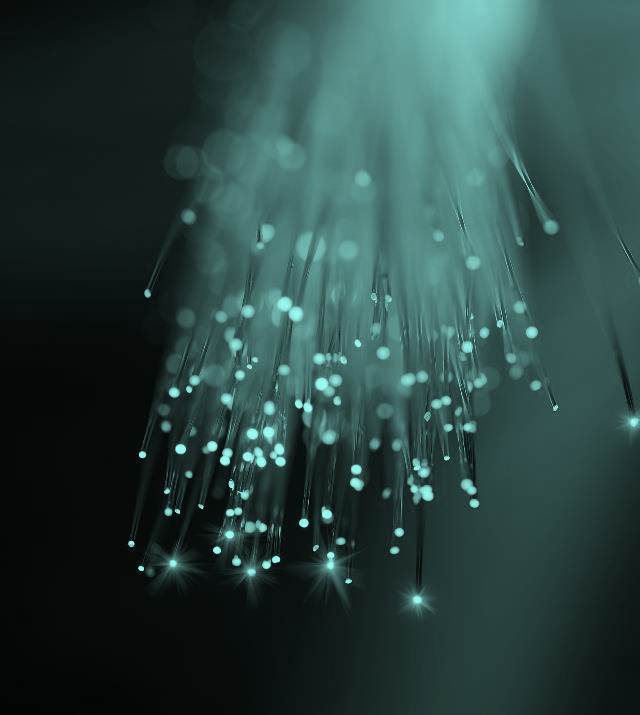 Porting Information - Italy
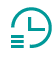 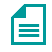 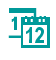 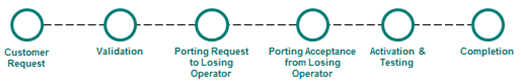 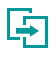 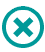 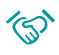 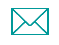